Užduočių bankas

     
                    4 klasė   Sakinio skyrybos ženklai

Medžiagos naudojimo tikslingumas:
sudaryti mokiniams galimybę tobulinti ir plėsti lietuvių kalbos žinias žinias



Sudarė pradinių klasių mokytoja metodininkė Loreta Toleikienė, remiantis:
Vilija Vyšniauskienė, Jolanta Banytė, Džeralda Kuzavinienė PUPA Lietuvių kalbos vadovėlis 
4 klasei ;
Elektroninė mokymosi aplinka EMA
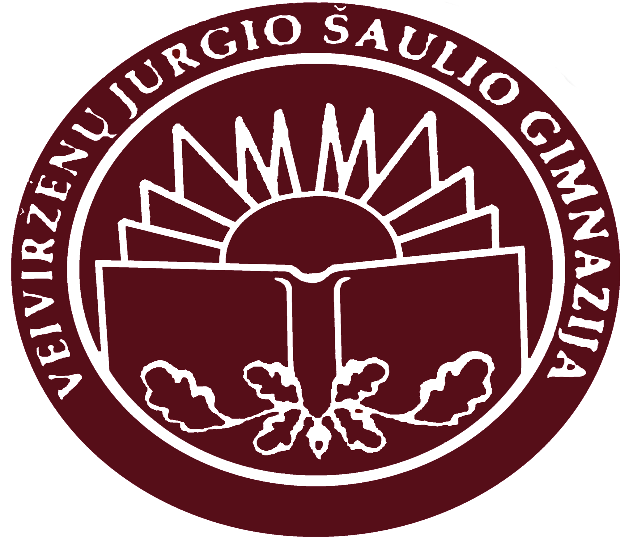 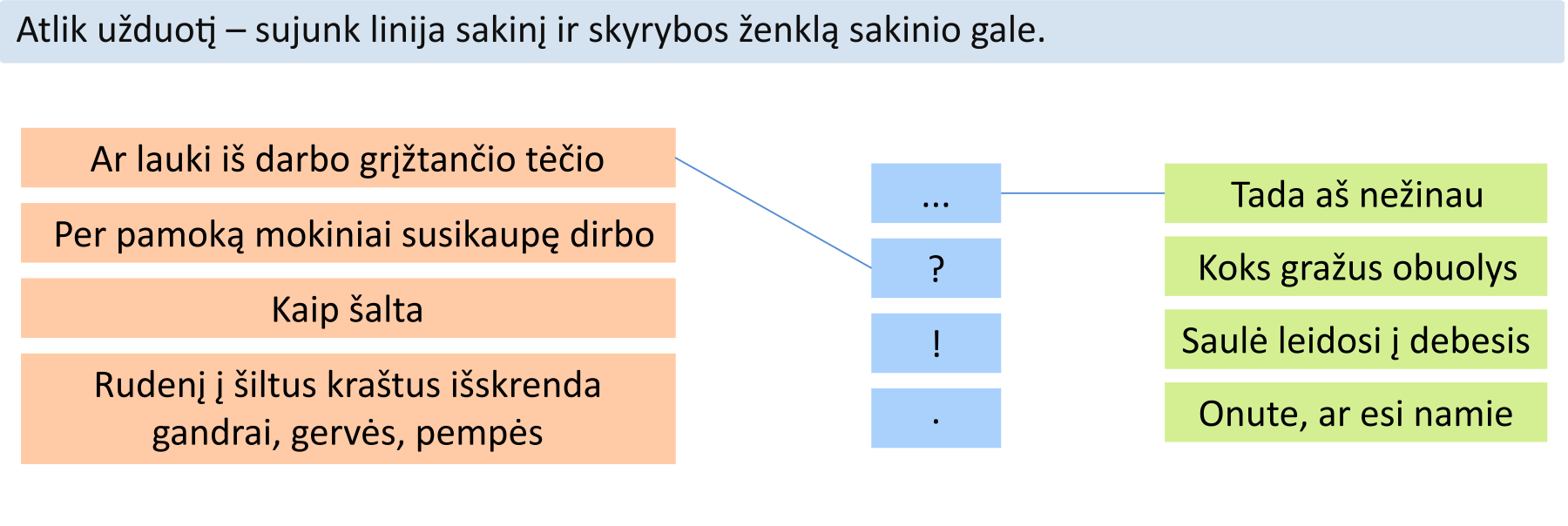 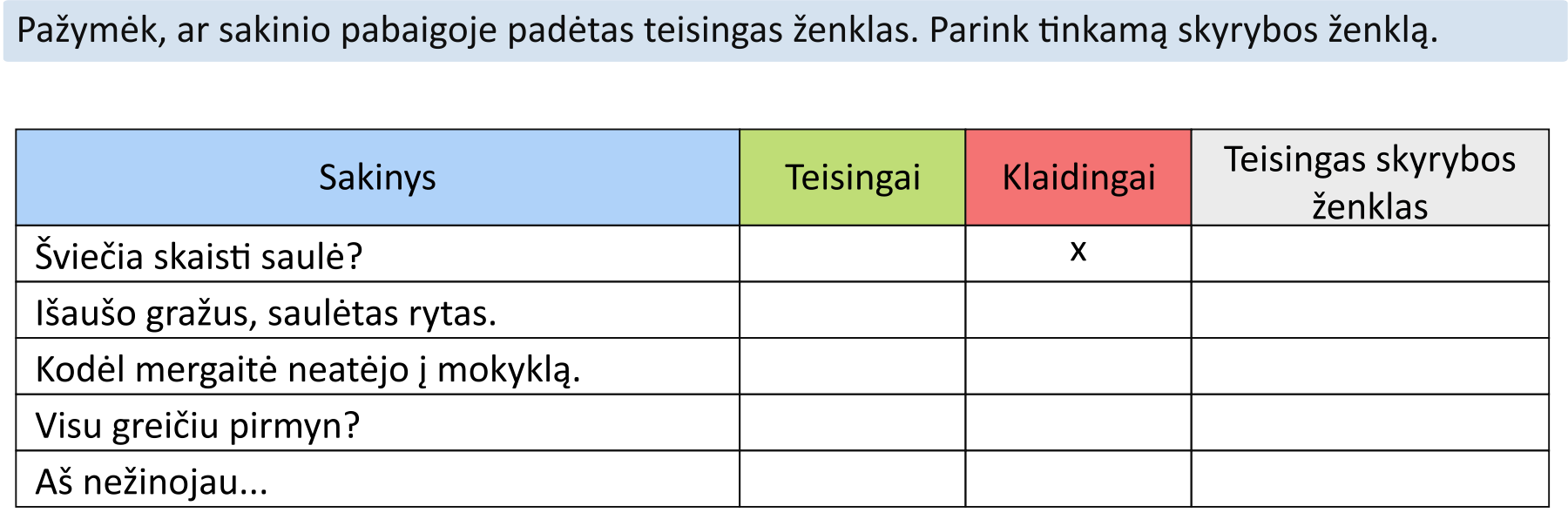 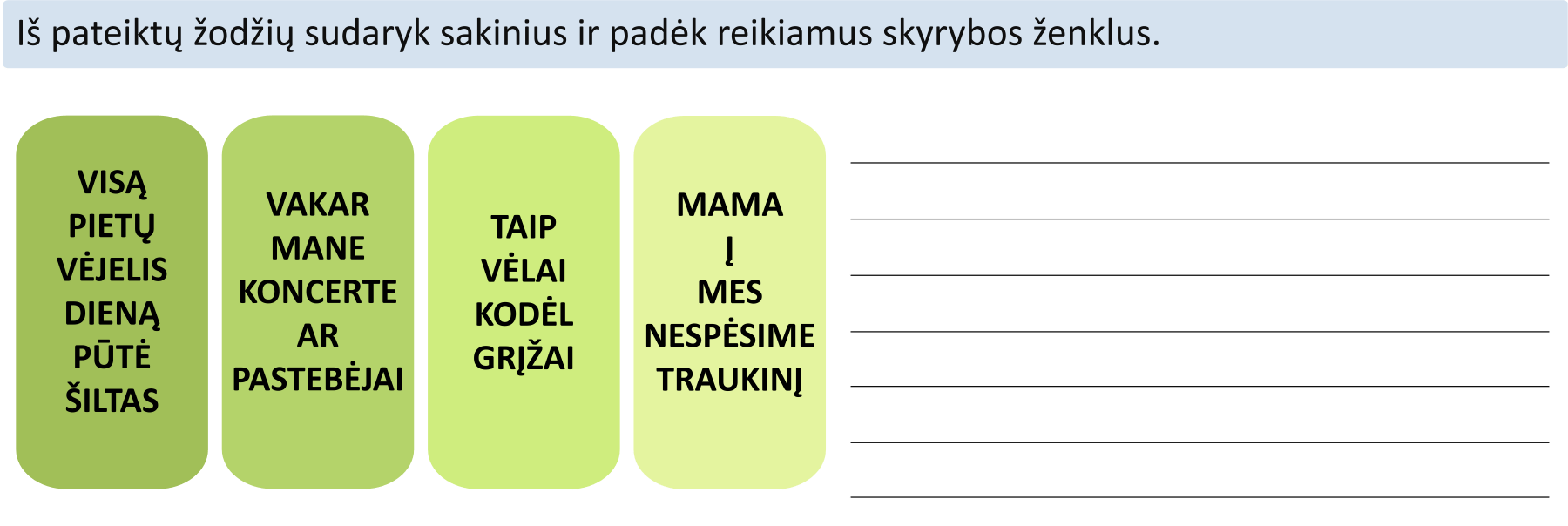 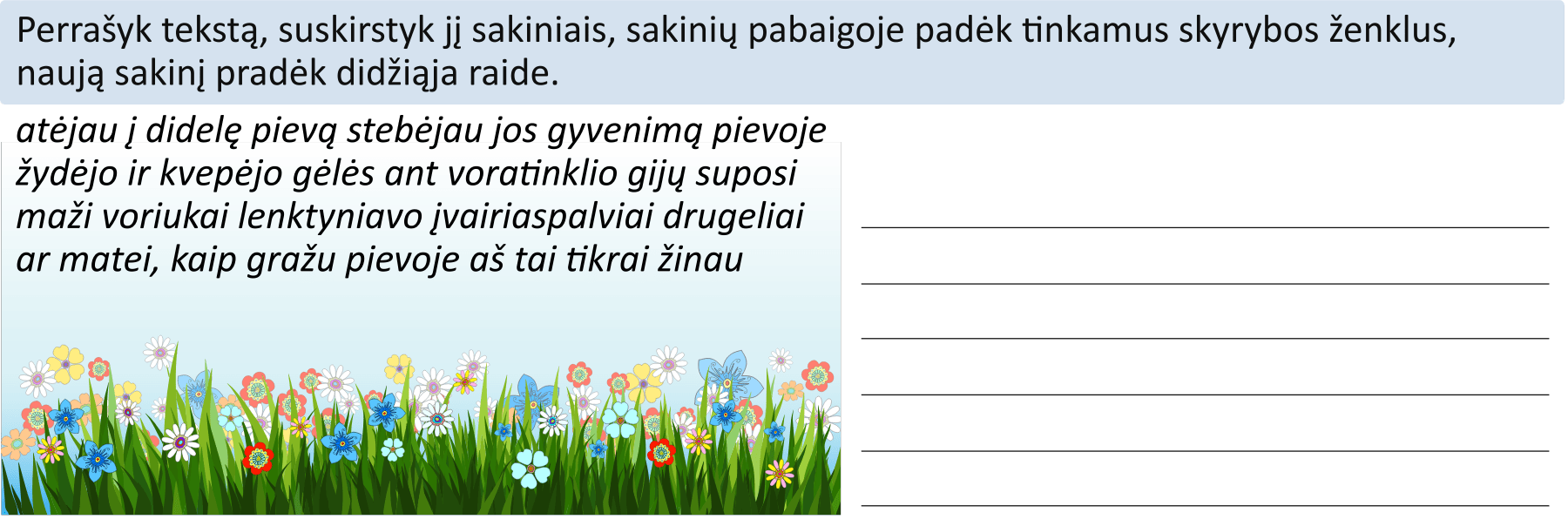 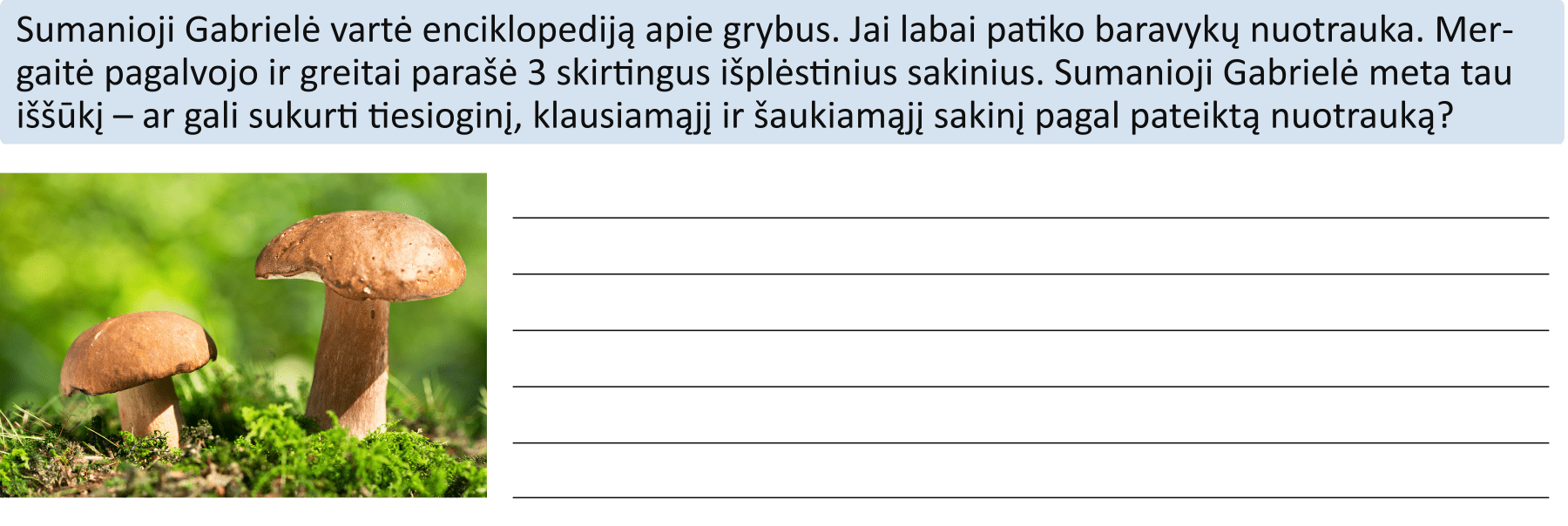 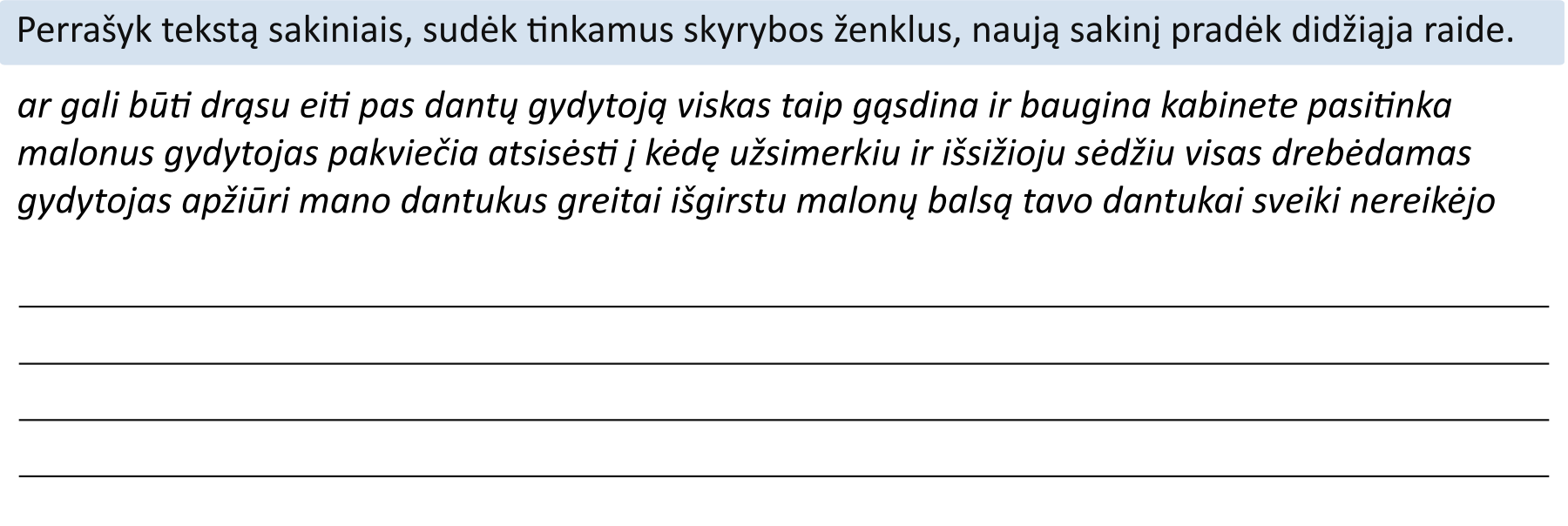 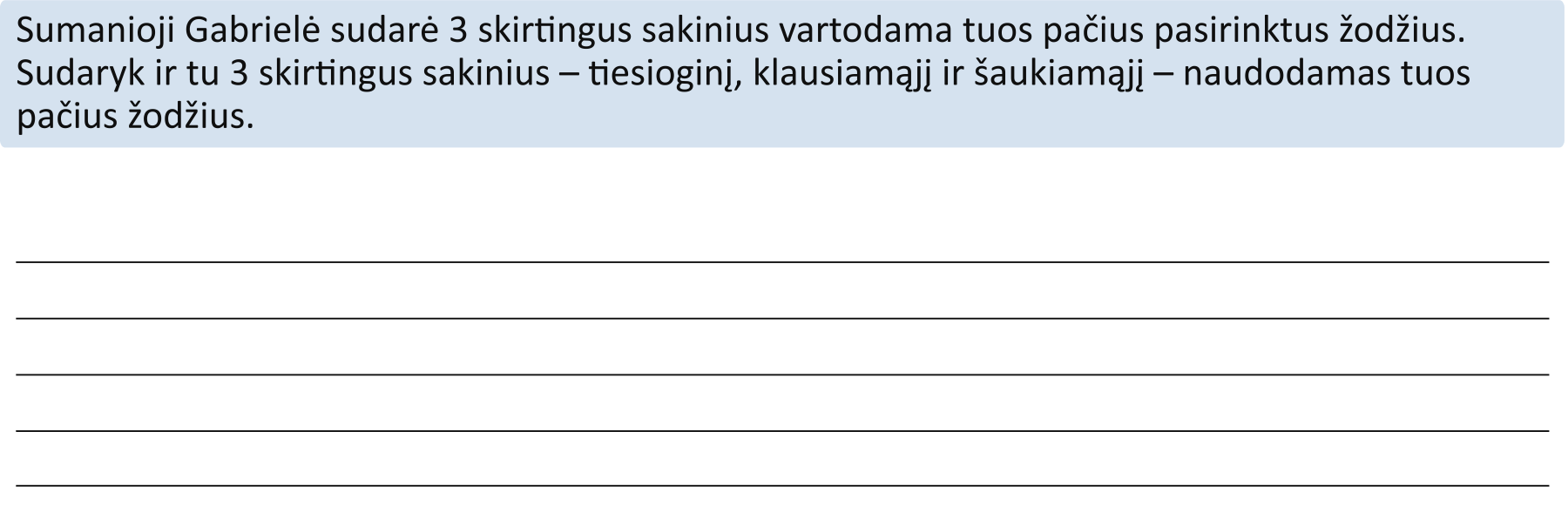 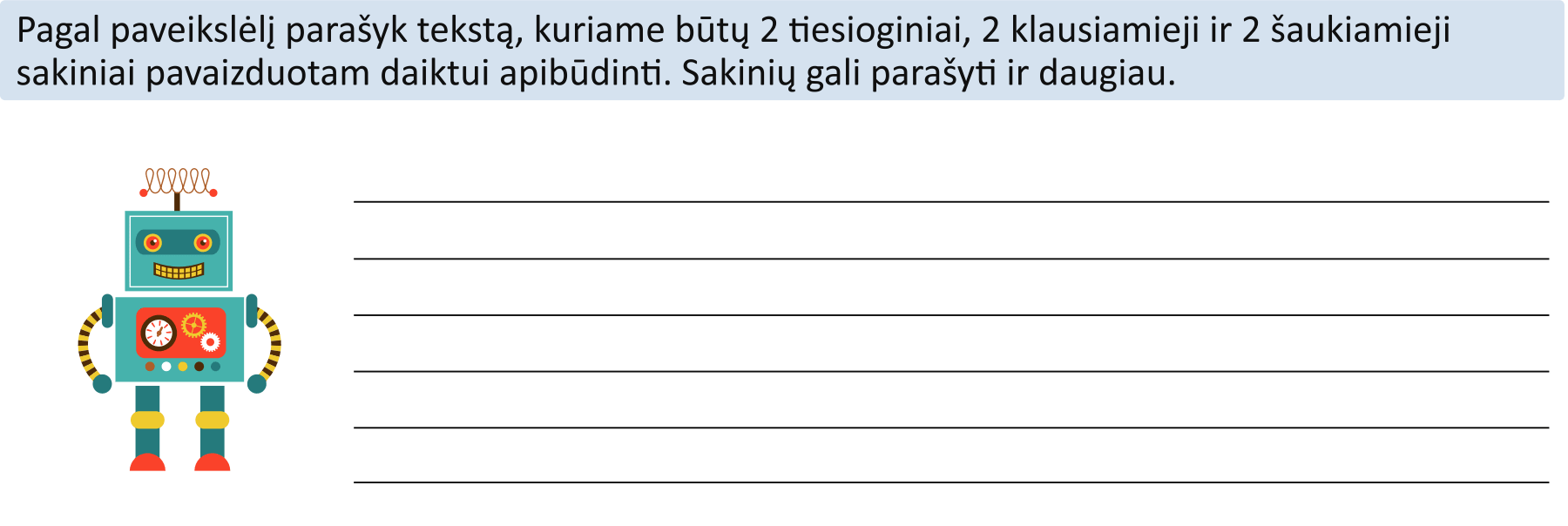 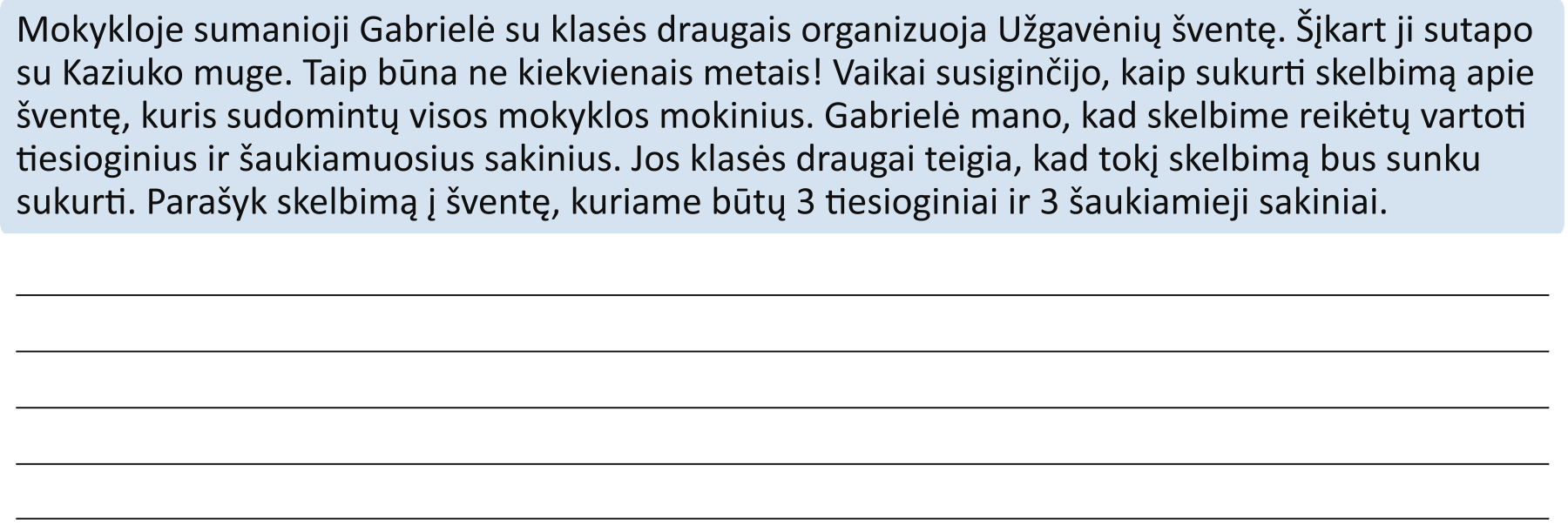